Module # 1 Introduction To Advanced Design of Reinforced Concrete Structures
Engr. Fawad Ahmad (Lecturer CED)
Historical Development of Cement and  Reinforced Concrete
Engr. Fawad Ahmad (Lecturer CED)
Historical Development of Cement and  Reinforced Concrete
Cement
In 1824 Joseph Aspdin mixed limestone and clay and heated them  in a kiln to produce cement.
The commercial production started around 1880.

Reinforced Concrete
Joseph Monier, owner of a French nursery garden began  experimenting (in around 1850) on reinforced concrete tubs with  iron for planting trees.
The first RC building in the US was a house built in 1875 by W. E.  Ward, a mechanical engineer.
Engr. Fawad Ahmad (Lecturer CED)
Building Codes and the ACI Code
General Building Codes
Cover all aspects of building design and construction from  architecture to structural to mechanical and electrical---. UBC (Uniform Building Code), IBC (International Building Code)  and Euro-code are general building codes.
Seismic Codes
Cover only seismic provisions of buildings such as SEAOC (Structural Engineers Association of California) and  NEHRP (National Earthquake Hazards Reduction Program) of USA, BCP-SP 07 (Building code of Pakistan- Seismic Provision) of Pakistan.
Material Specific Codes
Cover design and construction of structures using a specific  material or type of structure such as ACI (American concrete Institute), AISC (American Institute of Steel Construction) , AASHTO (American Association of State Highway and Transportation Officials) etc.
Others such as ASCE
Cover minimum design load requirement, Minimum Design Loads  for Buildings and other Structures (ASCE7-10).
Engr. Fawad Ahmad (Lecturer CED)
Building Codes and the ACI Code
General Building Codes in USA
The National Building Code (NBC) : Published by the Building Officials and Code Administrators  International was used primarily in the northeastern states.

The Standard Building Code (SBC): Published by the Southern Building Code Congress International was  used primarily in the southeastern states.

The Uniform Building Code (UBC): Published by the International Conference of Building Officials, was  used mainly in the central and western United States.

The International Building Code IBC,
Published by International Code Council ICC for the first time in 2000,  revised every three years.

The IBC has been developed to form a agreement single code for USA.

Currently IBC 2015 is available.
UBC 97 is the last UBC (Uniform Building Code) and is still existing but will not be updated.  Similarly NBC, SBC will also be not updated.
Building Code of Pakistan
Seismic Provision BCP SP-07 (Building code of Pakistan- Seismic Provision) has  adopted the seismic provisions of UBC 97 for seismic design of  buildings.
IBC 2000 could not be adopted because some basic input data  required by IBC for seismic design does not exist in Pakistan.
Engr. Fawad Ahmad (Lecturer CED)
Building Codes and the ACI Code
Seismic Codes in USA
NEHRP (National Earthquake Hazards Reduction Program)  Recommended Provisions for the Development of Seismic  Regulations for New Buildings developed by FEMA (Federal  Emergency Management Agency).
The NBC, SBC and IBC have adopted NEHRP for seismic design.
“Blue Book Structural Engineers Association of California”, has its seismic provisions based on the Recommended  Lateral Force Requirements (the SEAOC “Blue  Book”) published by the Seismology Committee of SEAOC (Structural Engineers Association of California).
Engr. Fawad Ahmad (Lecturer CED)
Building Codes and the ACI Code
The ACI MCP (American Concrete Institute Manual of Concrete  Practice)
ACI MCP contains 150 ACI committee reports; revised every three  years.

ACI 318: Building Code Requirements for Structural Concrete.

ACI 315: The ACI Detailing Manual.
ACI 349: Code Requirement for Nuclear Safety Related Concrete  Structures.

Many others.
Engr. Fawad Ahmad (Lecturer CED)
Building Codes and the ACI Code
The ACI 318 Code
The American Concrete Institute “Building Code Requirements  for Structural Concrete (ACI 318)” referred to as the ACI code. 
It provides minimum requirements for structural concrete design or  construction.
The term “structural concrete” is used to refer to all plain or  reinforced concrete used for structural purposes.
Pre-stressed concrete is included under the definition of reinforced  concrete.
Legal Status of The ACI 318 Code
The ACI 318 code has no legal status unless adopted by a state or  local jurisdiction.
It is also recognized that when the ACI code is made part of a  legally adopted general building code, that general building code  may modify some provisions of ACI 318 to reflect local conditions  and requirements.
Engr. Fawad Ahmad (Lecturer CED)
Building Codes and the ACI Code
The Compatibility Issue in BCP SP-2007
Building Code of Pakistan, Seismic Provision BCP SP-07 has  adopted the seismic provisions of UBC 97 for seismic design of  buildings.
As the UBC 97 has reproduced ACI 318-95, the load combinations and strength reduction factors of  ACI 318-02 and later codes are not compatible with UBC 97 and  hence BCP SP-07. Therefore ACI 318-02 and later codes cannot  be used directly for design of a system analyzed according to the  seismic provisions of UBC 97.
To resolve this issue, BCP SP-2007 recommends using ACI 318-05  code for design except that load combinations and strength  reduction factors are to be used as per UBC 97.
The IBC adopts the latest ACI code by reference whenever it is  revised and hence are fully compatible.
Engr. Fawad Ahmad (Lecturer CED)
The Design and Design Team
Engr. Fawad Ahmad (Lecturer CED)
The Design and Design Team
What is a Structural Design?

Process of determining reliable structural system, selection of suitable materials and determination of optimum member sizes for the structure to be built.



Aim is ensure that the structure will perform satisfactorily during its design life
Engr. Fawad Ahmad (Lecturer CED)
The Design and Design Team
General:
The design covers all aspects of structure, not only the structural  design.
The structural engineer is a member of a team whose members  work together to design a building, bridge, or other structure.

Relationship between Engineer and Architect
Close cooperation with the architect in the early stages of a  project is essential in developing a structure that not only meets  the functional and aesthetic requirements but achievement to the  fullest the special advantages of reinforced concrete.
Engr. Fawad Ahmad (Lecturer CED)
The Design and Design Team
Four Major Objectives of Design
	1. Fitness for purpose (Appropriateness):
Arrangement of spaces, spans, ceiling height, access and traffic flow must complement the intended use. 
The structure should fit its environment and be aesthetically pleasing
	2. Economy
• Overall cost of structure should not exceed the client’s budget
• Designer should take into account: cost of materials, build ability, construction time, cost of temporary structures and maintenance costs
	3. Structural Adequacy (safety)
• Structure must be strong to safely support all anticipated loadings
• Structure must not deflect, overturn, tilt, vibrate or crack in a manner that impairs its usefulness
	4. Maintainability
The structure should be simple so that it is maintained easily
Engr. Fawad Ahmad (Lecturer CED)
Structural Elements
Engr. Fawad Ahmad (Lecturer CED)
Structural Elements
• Beams: horizontal members carrying lateral loads
• Slabs: horizontal plate elements carrying lateral loads
• Columns: vertical members carrying primarily axial loads but generally subjected to axial load and moment
• Walls: vertical plate elements resisting vertical, lateral or in-plane loads
• Foundations: pads or strips supported directly on the ground that spread loads from columns or walls to the ground
• Stairs: plate elements consists of a flight of steps, usually with one or more landings provided between the floor levels
Engr. Fawad Ahmad (Lecturer CED)
Structural Elements
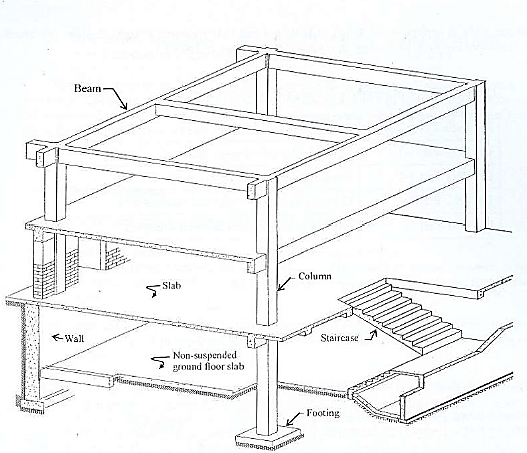 Engr. Fawad Ahmad (Lecturer CED)
Code of Practice
Engr. Fawad Ahmad (Lecturer CED)
Code of Practice
Document that gives recommendations for the design and construction of structures
Contains detailed requirements regarding loads, stresses, strengths, design formulas and methods of achieving the required performance of complete structure.

Code of Practice functions
Ensure adequate structural safety
Simplify the task of designer
Codes ensure a measure of consistency among different designers
Have legal validity, in that they protect the structural designers from any legal responsibility due to structural failures that are caused by inadequate supervision, faulty material and construction
Engr. Fawad Ahmad (Lecturer CED)
Concrete Structural Systems
Engr. Fawad Ahmad (Lecturer CED)
Concrete Structural Systems
Selection Criterion
Depending on structural spans, loading conditions, purpose of  building, availability of formwork, skilled labor and material etc., a  number of different structural systems such as flat plate, flat slab,  one-way or two way joist system etc. are possible.
Flat Plate
A flat plate is a slab floor system in  which the slab of uniform thickness is  supported directly on columns.
Flat plates are economical for:
Short and medium spans
Economical range: 15 ft – 25 ft, and
Moderate live loads
Punching shear is a typical problem in  flat plates.
Beamless systems with drop panels or column capitals or both  are termed as flat slab systems.
Short and medium spans, economical range 20 ft. – 30 ft.
Drop Panel: Thick part of slab in the vicinity of columns
Column Capital: Column head of increased size
Engr. Fawad Ahmad (Lecturer CED)
Concrete Structural Systems
Beam-Supported Slab
In beam supported slab, the perimeter beams are usually concrete  cast monolithically with the slab, although they may also be  structural steel, often encased in concrete for composite action and  for improved fire resistance.
Suitable for long spans and for parking structures.
Specially for intermediate and heavy loads for span up to about 30 ft.
Engr. Fawad Ahmad (Lecturer CED)
Concrete Structural Systems
Beam-and-Girder Floors
A beam and girder floor consists of a series of parallel beams  supported at their extremities by girders, which in turn frame into  concrete columns placed at more or less regular intervals over entire  floor area.
Adapted to any loads and spans. Normal range in column spacing is  from 16 to 32 ft.
Engr. Fawad Ahmad (Lecturer CED)
Concrete Structural Systems
Banded-slab System
For light loads, a floor system has been  developed in which the beams are  omitted in one direction, the one-way  slab being carried directly by column line  beams that are very broad and shallow.
These beams, supported directly by the  columns, become little more than a  thickened portion of the slab. This type  of construction is known as banded slab  construction.
One-Way Joist
A one-way joist construction consists of a monolithic 
combination of  regularly spaced ribs and a top slab 
(T beam or Joist) arranged to  span in one direction.
Long spans, economic range: 30 ft. – 50 ft.
Engr. Fawad Ahmad (Lecturer CED)
Concrete Structural Systems
Two-Way Joist
A two-way joist system, or waffle slab, comprises evenly spaced  concrete joists spanning in both directions and a reinforced concrete  slab cast integrally with the joists.
Like one-way joist system, a two way system will be called as two-  way joist system if clear spacing between ribs (dome width) does not  exceed 30 inches.
Engr. Fawad Ahmad (Lecturer CED)
Concrete Structural Systems
Composite Construction with Steel Beams
In this system, columns, beams, and girders consist of structural  steel whereas the floors are reinforced concrete slabs.
The spacing of beams is usually 6 to 8 ft.
Engr. Fawad Ahmad (Lecturer CED)
Concrete Structural Systems
Steel Deck Reinforced Concrete Slab
In this structural system, the steel deck serves as stay in place form  and, with suitable detailing the slab becomes composite with the  steel deck, serving as the main tensile flexural steel.
The spacing of beams is usually 12 ft.
Engr. Fawad Ahmad (Lecturer CED)
Concrete Structural Systems
Post-Tension Slab
In the post-tensioned slab systems, hollow ducts are provided in  slab through which the tendons are placed. Tendons are tensioned  after the concrete has gained its strength. Columns and beams are  regular reinforced concrete members.
Longer spans can be achieved due to pre-stress, which can be used  to counteract deflections.
Engr. Fawad Ahmad (Lecturer CED)
Limit State and the Design of  Reinforced Concrete
Engr. Fawad Ahmad (Lecturer CED)
Limit State and the Design of  Reinforced Concrete
Limit State
State of a structure which represents the acceptable limit of an aspect of structural behavior.
Criterion for safe design is the structure should not become unfit for use – not reach a limit state during its intended life 

The three limit states
Ultimate Limit States
Serviceability Limit States
Special Limit States
Engr. Fawad Ahmad (Lecturer CED)
Limit State and the Design of  Reinforced Concrete
1. Ultimate Limit States. 
These involve a structural collapse of part or all of the structure.
Such a limit state should have a very low probability of  occurrence, since it may lead to loss of life and major financial  losses.
Deals with the strength and stability of the structure under the maximum design load it is expected to carry.
No part or whole of the structure should collapse, overturn or buckle under any combination of design load
The Major Ultimate limit States are
Divided into the following categories
• EQU – Loss of equilibrium of the structure
• STR – Internal failure or excessive deformation of the structure or structural members
• GEO – failure due to excessive deformation of the ground
• FAT – fatigue failure of the structure or structural members (Fatigue is the weakening of a material caused by cyclic loading that results in progressive and localized structural damage and the growth of cracks.)
Engr. Fawad Ahmad (Lecturer CED)
Limit State and the Design of  Reinforced Concrete
2. Serviceability Limit States
These involve disruption of the functional use of the structure, but  not collapse.
Since there is less danger of loss of life.
The Serviceability Limit States are
1. Excessive deflections
2. Excessive crack widths
3. Undesirable vibrations
Engr. Fawad Ahmad (Lecturer CED)
Limit State and the Design of  Reinforced Concrete
3. Special Limit States
This class of limit state involves damage or failure due to  abnormal conditions or abnormal loadings.

Special Limit States include
1. Damage or collapse in extreme earthquakes.
2. Structural effects of fire, explosions, or vehicular accidents.
Engr. Fawad Ahmad (Lecturer CED)
Limit State and the Design of  Reinforced Concrete
Limit State Design of RC Buildings
1. RC buildings are designed for Ultimate Limit States
2. Subsequently checked for Serviceability Limit States
3. Under special condition also checked for Special Limit States
Engr. Fawad Ahmad (Lecturer CED)
Basic Design Relationship
Engr. Fawad Ahmad (Lecturer CED)
Basic Design Relationship
The Capacity and Demand

Capacity must be ≥ Demand (in same units)

Demand: An imposed action on structure (Loads)

Capacity: The overall resistance of structure (Strength)
Load Effects: Bending, torsion, shear, axial forces, deflection,  vibration
Working Stress Design approach

1. Demand is kept the same or increased
2. Capacity is reduced by half or factored (Will be discussed in loads combination)
Engr. Fawad Ahmad (Lecturer CED)
Basic Design Relationship
Limit State Design approach
Capacity is reduced and demand is increased based on scientific  justification. 
In LSD approach, we have
f Mn ≥ Mu (α M )
f Vn ≥ Vu (α V )
f Pn ≥ Pu (α P )
f Tn ≥ Tu (α T )
f = strength reduction factor
α = load amplification factor
Engr. Fawad Ahmad (Lecturer CED)
Design Procedure of the ACI Code
Engr. Fawad Ahmad (Lecturer CED)
Design Procedure of the ACI Code
4.6.2- Structural members shall have design  strength for all sections  (greater than or equal to the required  strength) calculated for the factored loads or loads in  combinations as required by this Code or the general building  code.
 4.6.1- Design strength of a member and its joints and  connections, in terms of moment, axial force, shear, torsion, and  bearing, shall be taken as the nominal strength Sn multiplied by  the applicable strength reduction factor ϕ.


This process is called strength design in the ACI code.
Engr. Fawad Ahmad (Lecturer CED)
Design Procedure of the ACI Code
In the AISC (American Institute of Steel Construction) Specifications for steel design, the same design  process is known as LRFD (Load and Resistance Factor  Design).
Strength design and LRFD are methods of limit-state design. 
Primary attention is always placed on the ultimate  limit states, with the serviceability limit states being checked  after the original design is completed.
Engr. Fawad Ahmad (Lecturer CED)
Design Loads in the ACI Code
Engr. Fawad Ahmad (Lecturer CED)
Design Loads in the ACI Code
ACI 318-14, Section 5.2 (LOADING):
5.2.1: Loads shall include self-weight; applied loads; and  effects of pre-stressing, earthquake, control of volume  change, and differential settlement.
Section R5.2.1: Provisions in the Code are associated with  dead, live, wind, and earthquake loads such as those  recommended in ASCE/SEI 7.


SEI = Structural Engineering Institute
ASCE = American Society of Civil Engineers
Engr. Fawad Ahmad (Lecturer CED)
Design Loads in the ACI Code
ASCE Recommendations on Loads:
ASCE 7-10 sections 1 to 10 are related to design loads for  buildings and other structures.
The sections are named as: general, combinations of loads,  (dead loads, soil loads and hydrostatic pressure), live, flood, snow, rain and ice loads.
Loads on Structure During Construction
During the construction of concrete buildings, the weight of the  fresh concrete is supported by formwork, which frequently  rests on floors lower down in the structure.

ACI section 26.11.2.1(c) states the following:
No construction loads shall be placed on, nor any formwork  removed from, any part of the structure under construction except  when that portion of the structure in combination with remaining  formwork has sufficient strength to support safely its weight and  loads placed there on.
Engr. Fawad Ahmad (Lecturer CED)
Load Combinations of ACI and UBC
Engr. Fawad Ahmad (Lecturer CED)
Load Combinations of ACI and UBC
Section 5.3 of ACI 318-14 code
1.4D
1.2D + 1.6L
1.2D + 1.0E + 1.0L
0.9D + 1.0E
Section 1928.1.2.3 of UBC code
1.4D
1.4D + 1.7L
1.2D + 1.5E + 0.5L
0.9D + 1.5E
Load Types
Dead = D, Live = L, Seismic = E
Engr. Fawad Ahmad (Lecturer CED)
Strength Reduction Factors Of ACI and UBC
Engr. Fawad Ahmad (Lecturer CED)
Strength Reduction Factors Of ACI and UBC
Engr. Fawad Ahmad (Lecturer CED)
Customary Dimensions and  Construction Tolerance
Engr. Fawad Ahmad (Lecturer CED)
Customary Dimensions
The actual as-built dimensions will differ slightly from those  shown on the drawings, due to construction inaccuracies.
ACI Committee 117 has published a comprehensive list of  tolerance for concrete construction and materials.
As an example, tolerances for footings are 2 inches and ½  inch on plan dimensions and 5 percent of the specified  thickness.
Engr. Fawad Ahmad (Lecturer CED)
Concrete and Reinforced Concrete
Engr. Fawad Ahmad (Lecturer CED)
Concrete and Reinforced Concrete
Concrete is a mixture of sand, gravel, crushed rock, or other aggregates held together in a rocklike mass with a paste of cement and water. 
Sometimes one or more admixtures are added to change certain characteristics of the concrete such as its workability, durability, and time of hardening.
As with most rocklike substances, concrete has a high compressive strength and a very low tensile strength. 
Reinforced concrete is a combination of concrete and steel wherein the steel reinforcement provides the tensile strength lacking in the concrete. 
Steel reinforcing is also capable of resisting compression forces as used in columns.
Engr. Fawad Ahmad (Lecturer CED)
Advantages of Reinforced Concrete as aStructural Material
Engr. Fawad Ahmad (Lecturer CED)
Advantages of Reinforced Concrete as a Structural Material
Reinforced concrete may be the most important material available for construction. It is used in one form or another for almost all structures, great or small—buildings, bridges, pavements, dams, retaining walls, tunnels, drainage and irrigation facilities, tanks, and so on.
The tremendous success of this universal construction material can be understood quite easily if its numerous advantages are considered. These include the following:
1. It has considerable compressive strength per unit cost compared with most other materials.
2. Reinforced concrete has great resistance to the actions of fire and water and, in fact, is the best structural material available for situations where water is present. During fires of average intensity, members with a satisfactory cover of concrete over the reinforcing bars suffer only surface damage without failure.
3. Reinforced concrete structures are very rigid.
4. It is a low-maintenance material.
Engr. Fawad Ahmad (Lecturer CED)
Advantages of Reinforced Concrete as a Structural Material
5. As compared with other materials, it has a very long service life. Under proper conditions, reinforced concrete structures can be used indefinitely without reduction of their load carrying abilities. This can be explained by the fact that the strength of concrete does not decrease with time but actually increases over a very long period, measured in years, because of the lengthy process of the solidification of the cement paste.
6. It is usually the only economical material available for footings, floor slabs, basement walls, piers, and similar applications. 
7. A special feature of concrete is its ability to be cast into an extraordinary variety of shapes from simple slabs, beams, and columns to great arches and shells.
8. A lower grade of skilled labor is required for erection as compared with other materials such as structural steel.
Engr. Fawad Ahmad (Lecturer CED)
Disadvantages of Reinforced Concrete as aStructural Material
Engr. Fawad Ahmad (Lecturer CED)
Disadvantages of Reinforced Concrete as a Structural Material
To use concrete successfully, the designer must be completely familiar with its weak points as well as its strong ones. Among its disadvantages are the following:
1. Concrete has a very low tensile strength, requiring the use of tensile reinforcing.
2. Forms are required to hold the concrete in place until it hardens sufficiently. In addition, false work or shoring may be necessary to keep the forms in place for roofs, walls, floors, and similar structures until the concrete members gain sufficient strength to support themselves. Formwork is very expensive. In the United States, its costs run from one-third to two-thirds of the total cost of a reinforced concrete structure, with average values of about 50%. It should be obvious that when efforts are made to improve the economy of reinforced concrete structures, the major emphasis is on reducing formwork costs.
Engr. Fawad Ahmad (Lecturer CED)
Disadvantages of Reinforced Concrete as a Structural Material
3. The low strength per unit of weight of concrete leads to heavy members. This becomes an increasingly important matter for long-span structures, where concrete’s large dead weight has a great effect on bending moments. Lightweight aggregates can be used to reduce concrete weight, but the cost of the concrete is increased.
4. Similarly, the low strength per unit of volume of concrete means members will be relatively large, an important consideration for tall buildings and long-span structures.
5. The properties of concrete vary widely because of variations in its proportioning and mixing. Furthermore, the placing and curing of concrete is not as carefully controlled.
Engr. Fawad Ahmad (Lecturer CED)
Comparison of Reinforced Concrete and Structural Steel for Buildings and Bridges
Engr. Fawad Ahmad (Lecturer CED)
Comparison of Reinforced Concrete and Structural Steel for Buildings and Bridges
When a particular type of structure is being considered, the student may be puzzled by the question, “Should reinforced concrete or structural steel be used?” 
There is much joking on this point, with the supporters of reinforced concrete referring to steel as that material that rusts and those favoring structural steel referring to concrete as the material that, when overstressed, tends to return to its natural state that is, sand and gravel.
There is no simple answer to this question, in as much as both of these materials have many excellent characteristics that can be utilized successfully for so many types of structures. In fact, they are often used together in the same structures with wonderful results.
Engr. Fawad Ahmad (Lecturer CED)
Comparison of Reinforced Concrete and Structural Steel for Buildings and Bridges
The selection of the structural material to be used for a particular building depends on the height and span of the structure, the material market, foundation conditions, local building codes, and architectural considerations.
Engr. Fawad Ahmad (Lecturer CED)
Comparison of Reinforced Concrete and Structural Steel for Buildings and Bridges
Foundation conditions can often affect the selection of the material to be used for the structural frame. If foundation conditions are poor, using a lighter structural steel frame may be desirable. 
The building code in a particular city may favor one material over the other. For instance, many cities have fire zones in which only fireproof structures can be erected—a very favorable situation for reinforced concrete. 
Finally, the time element favors structural steel frames, as they can be erected more quickly than reinforced concrete ones. 
The time advantage, however, is not as great as it might seem at first because, if the structure is to have any type of fire rating, the builder will have to cover the steel with some kind of fireproofing material after it is erected.
In general, concrete is an excellent compression material and normally will be favored for short-span bridges and for cases where rigidity is required
Engr. Fawad Ahmad (Lecturer CED)
Compatibility of Concrete and Steel
Engr. Fawad Ahmad (Lecturer CED)
Compatibility of Concrete and Steel
Concrete and steel reinforcing work together beautifully in reinforced concrete structures. 
The advantages of each material seem to compensate for the disadvantages of the other. 
For instance, the great shortcoming of concrete is its lack of tensile strength, but tensile strength is one of the great advantages of steel. 
Reinforcing bars have tensile strengths equal to approximately 100 times that of the usual concretes used.
The two materials bond together very well so there is little chance of slippage between the two; thus, they will act together as a unit in resisting forces. 
The excellent bond obtained is the result of the chemical adhesion between the two materials, the natural roughness of the bars, and the closely spaced rib-shaped deformations rolled onto the bars’ surfaces.
Engr. Fawad Ahmad (Lecturer CED)
Compatibility of Concrete and Steel
Reinforcing bars are subject to corrosion, but the concrete surrounding them provides them with excellent protection. 
The strength of exposed steel subjected to the temperatures reached in fires of ordinary intensity is nil, but enclosing the reinforcing steel in concrete produces very satisfactory fire ratings.
Engr. Fawad Ahmad (Lecturer CED)
Thanks
Engr. Fawad Ahmad (Lecturer CED)